PENGAMBILAN KEPUTUSAN
11/28/2013
Jurusan Teknik Informatika UPN'V'YK
1
Pengertian Pengambilan Keputusan
Keputusan dapat dijelaskan sebagai hasil pemecahan masalah
harus didasari atas logika dan pertimbangan, 
penetapan alternatif terbaik
harus mendekati tujuan yang telah ditetapkan
11/28/2013
Jurusan Teknik Informatika UPN'V'YK
2
Seorang pengambil keputusan haruslah memperhatikan
logika, 
realita, 
rasional
11/28/2013
Jurusan Teknik Informatika UPN'V'YK
3
Pengertian Umum
Secara umum pengertian teori pengambilan keputusan adalah, teknik pendekatan yang digunakan dalam proses pengambilan keputusan atau proses memilih tindakan sebagai cara pemecahan masalah
11/28/2013
Jurusan Teknik Informatika UPN'V'YK
4
FUNGSI
individual 
kelompok baik secara institusional ataupun organisasional, sifatnya  futuristik.
11/28/2013
Jurusan Teknik Informatika UPN'V'YK
5
TUJUAN
Tujuan yang bersifat tunggal (hanya satu masalah dan tidak berkaitan dengan masalah lain)
Tujuan yang bersifat ganda (masalah saling berkaitan, dapat bersifat kontradiktif ataupun tidak kontradiktif)
11/28/2013
Jurusan Teknik Informatika UPN'V'YK
6
Pengambilan Keputusan dan Optimasi
Manusia
Proses pengambilan keputusan ada yang melalui cara intuitif atau cara analitis
lingkungan dan
permasalahnnya
keputusan
intuitif
analitis
(alasan tidak jelas)
(alasan jelas dan ada dasarnya)
11/28/2013
Jurusan Teknik Informatika UPN'V'YK
7
1.1. 	Pengambilan keputusan secara analisis dapat digambarkan sebagi berikut:
masyarakat
dan lingkungan
informasi, opini
dan tradisi yang
tidak relevan -
Fakta dan opini yang relevan +
masalah
analisis
masalah
berdasarkan 
spesifikasi,restriksi,
kriteria, dsb.
rumusan 
masalah
Bila proses 1,2 dan 3 berlangsung sangat cepat, dapat dikatakan pengambilan keputusan bersifat intuitif 
(misalnya karena latihan, pengalaman, dsb).
mencari
solusi alternatif
solusi-solusi 
alternatif
pengambilan 
keputusan
keputusan
11/28/2013
Jurusan Teknik Informatika UPN'V'YK
8
Bingung
  	dan 
   	cemas





Berfikir







Rasa tidak enak




Bertindak
Puji dan cela
Senang dan sedih
Tidak Pasti
Kompleks
Dinamik
Persaingan
Terbatas
Kecerdasan
persepsi
falsafah
Pilihan
Informasi
Preferensi

     Intuisi
     logika tidak
    dapat diperiksa
Keputusan
Hasil
1.2.	Pengambilan keputusan secara intuitif dapat digambarkan sebagai berikut :
Reaksi
Lingkungan
11/28/2013
Jurusan Teknik Informatika UPN'V'YK
9
Pengantar
Pembuatan Keputusan merupakan bagian kunci kegiatan:
Eksekutif
Manajer
Karyawan
Setiap manusia dalam kehidupannya
George P. Huber
Choice Making vs Problem Solving
Tipe-tipe keputusan
Keputusan terprogram (struktur)
Dibuat menurut kebiasaan, aturan, prosedur; tertulis maupun tidak
Bersifat rutin, berulang-ulang
Keputusan tak terprogram (tidak terstruktur)
Mengenai masalah khusus, khas, tidak biasa
Kebijakan yang ada belum menjawab
Mis. Pengalokasian sumber daya
Teknik Keputusan Terprogram
Modern
Menggunakan teknik “operation research”:
Formula matematika
Simulasi komputer
Berdasarkan pengolahan data berbantu komputer
Tradisional
Kebiasaan
Mengikuti prosedur baku
Saluran informasi disusun dengan baik
Teknik Keputusan Tak Terprogram
Modern
Teknik pemecahan masalah yang diterapkan pada :
Latihan pembuatan keputusan
Penyusunan program komputer empiris
Tradisional
Kebijakan intuisi berdasarkan kreativitas
Coba-coba
Seleksi dan latihan para pelaksana
Proses pembuatan keputusan
Pemahaman dan perumusan masalah
Identifikasi gejala yang muncul
Cari penyebabnya/masalah utama
Cari bagian-bagian yang perlu dipecahkan
Pergunakan analisis sebab-akibat
Pengumpulan dan analisis data yang relevan
Menentukan data yang relevan
Mengumpulkan data
Mencari pola dari data yang terkumpul
Pengembangan alternatif-alternatif
Berdasarkan data, disusun beberapa alternatif
Untuk setiap alternatif susun pro & kontra, konsekuensi, resiko
Semua alternatif harus feasible
Scope of Decision
Perencanaan & Pengendalian Operasional :
 Dipusatkan pada efektifitas dan efisiensi pelaksanaan tugas-tugas yg spesifik.
Berpengaruh pada aktivitas yg sedang berlangsung
Contoh: Apa yang sebaiknya diproduksi saat ini?
Manajemen Pengendalian dan Perencanaan Taktis
Fokus pada pemanfaatan sumber daya secara efektif
Dipusatkan pada pemanfaatan sumber daya efektif
lebih lama rentang cakrawala perencanaan
Cakupan Perencanaan cakupan lebih panjang 
Contoh: Apa yang sebaiknya diproduksi tahun depan?
Perencanaan Strategis
Kebijakan Dan Gol jangka panjang untuk alokasi sumber daya
Contoh: Apa produksi baru  yg harus ditawarkan?
Proses pembuatan keputusan (2)
Evaluasi Alternatif-alternatif
Nilai efektivitas dari setiap alternatif, tolok ukur
Realistik bila dihubungkan dengan tujuan & sumber daya organisasi
Seberapa jauh memecahkan masalah
Pemilihan alternatif terbaik
Berdasarkan alternatif, alternatif terbaik dipilih atau pilih kompromi dari beberapa alternatif
Implementasi keputusan
Susun rencana untuk menerapkan keputusan
Disiapkan mekanisme laporan periodik
Bila perlu bangun sistem peringatan dini
Evaluasi hasil keputusan
Pembuatan keputusan secara kelompok : Keunggulan
Adanya pengetahuan yang lebih luas
Pencarian alternatif keputusan lebih luas
Adanya kerangka pandangan yang lebar
Resiko keputusan ditanggung kelompok
Karena keputusan kelompok, setiap individu termotivasi untuk melaksanakan
Dapat terwujudnya kreativitas yang lebih luas, karena adanya berbagai pandangan
Pembuatan keputusan secara kelompok : kelemahan
Lempar tanggung jawab mudah terjadi
Memakan waktu dan biaya lebih
Efisiensi pengambilan keputusan menurun
Keputusan kelompok dapat merupakan kompromi atau bukan sepenuhnya keputusan kelompok
Bila ada anggota yang dominan, keputusan bukan mencerminkan keinginan kelompok
Alat bantu Pengambilan keputusan
Decision Tree
Metode operation research
Linear programming, queuing theory
Network analysis (ie. CPM)
Bantuan komputer
Information System, Expert System, DSS, EIS
TAHAPAN PENGAMBILAN KEPUTUSAN SECARA ANALISTIS
mengembangkan model dari masalah
menentukan kriteria
memperhatikan kendala yang ada
melakukan optimasi
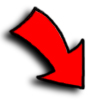 11/28/2013
Jurusan Teknik Informatika UPN'V'YK
20
Pengertian
MODEL adalah berupa penggambaran suatu masalah dapat berupa grafik, gambar, data atau hubungan matematik.
	KRITERIA adalah yang menjadi tujuan atau objektif dari suatu pengambilan keputusan. Hal ini perlu ditetapkan pada awal proses pengambilan keputusan.
	KENDALA adalah faktor yang bersifat membatasi ruang gerak pengambilan keputusan.
	OPTIMASI adalah upaya untuk mendapatkan keputusan terbaik sesuai dengan kriteria yang telah ditentukan dan kendala yang ada.
11/28/2013
Jurusan Teknik Informatika UPN'V'YK
21
OPTIMASI
Kerangka OPTIMASI dalam pengambilan keputusan adalah untuk mendapatkan hasil yang optimal baik secara maksimasi perolehan 
	atau minimasi pengeluaran.
11/28/2013
Jurusan Teknik Informatika UPN'V'YK
22
Program Linier
Di dalam metoda ini diambil asumsi kelinieran. 
Fungsi tujuan dan pembatas dinyatakan dalam ketidaksamaan linier. 
Fungsi 	tujuan dinyatakan dalam bentuk maksimasi atau minimasi 	
Fungsi pembatas selalu sama atau lebih besar dari nol.
11/28/2013
Jurusan Teknik Informatika UPN'V'YK
23
Program Dinamik
Merupakan pendekatan masalah pengambilan keputusan dengan jalan menetapkan urut-urutan keputusan, dimana strategi menyeluruh yang optimal dapat diturunkan dengan jalan memperhitungkan akibat dan pengaruh tiap keputusan secara optimal.
Penggunaanya antara lain untuk pemilihan route terpendek dan untuk permasalahan produksi.
11/28/2013
Jurusan Teknik Informatika UPN'V'YK
24
Metoda Antrian
Penggunaanya seperti di pompa bensin, pada saat pendaftaran mahasiswa, di penjualan tiket, dst.
Beberapa faktor antrian antara lain : 
kedatangan langganan yang acak pada jumlah maupun waktunya 
pelayanan yang menyangkut jumlah dan waktu serta tempat pelayanan, 
pelanggan ada yang sedang dilayani dan ada yang menunggu membuat antrian, serta
waktu pelayanan yang dapat sama untuk semua pelanggan ataupun berubah
	Persoalan antrian akan dapat dipecahkan bila waktu pelayanan rata-rata lebih kecil dari waktu kedatangan rat-rata.
11/28/2013
Jurusan Teknik Informatika UPN'V'YK
25
OPTIMASI (2)
11/28/2013
26
Jurusan Teknik Informatika UPN'V'Yk
Contoh
Pabrik baja memperkirakan keuntungan produksi skrup panjang Rp.3/biji dan dari skrup pendek Rp.1,50/biji. Kapasitas penuh mesin/hari 40.000 skrup panjang dan 60.000 skrup pendek. Karena ada perbedaan pengolahan setiap jam dihasilkan skrup panjang 5000 dan 7500 skrup pendek.Dengan bahan khusus untuk mengolah skrup panjang dapat memproduksi 30.000/hari dan setiap hari mengepak 50.000 skrup. Berapa skrup dari masing-masing ukuran harus dibuat agar tercapai keuntungan maksimum (waktu 8 jam perhari).
11/28/2013
Jurusan Teknik Informatika UPN'V'Yk
27
Jawab:
Maksimasi fungsi tujuan Z=3x+1,5y
Kendala : 
	x < 40.000  dan y < 60.000
	x / 5.000 + y / 7.500 < 8
	x + y < 50.000
	x < 30.000
	x > 0 dan y > 0
11/28/2013
Jurusan Teknik Informatika UPN'V'Yk
28
x < 40.000  dan y < 60.000
Y
X=40
60
Y=60
x
40
11/28/2013
Jurusan Teknik Informatika UPN'V'Yk
29
x / 5.000 + y / 7.500 < 8
Y
x/5 + y/7,5 < 8
60
3x + 2y < 120
x
40
11/28/2013
Jurusan Teknik Informatika UPN'V'Yk
30
x + y < 50.000
Y
50
x + y = 50
x
50
11/28/2013
Jurusan Teknik Informatika UPN'V'Yk
31
x < 30.000
Y
X = 30
x
30
11/28/2013
Jurusan Teknik Informatika UPN'V'Yk
32
Maksimasi fungsi tujuan Z=3x+1,5y
Y
X = 30
X=40
60
60
Y=60
A
50
3x + 2y < 120
x + y = 50
B
C
x
D
0
30
40
50
11/28/2013
Jurusan Teknik Informatika UPN'V'YK
33
Alternatif keuntungan :
Titik 0		x = 0 , y = 0 maka Z = 0 ribu
Titik A		x = 0 , y = 50 maka Z = 75 ribu
Titik B		perpotongan kendala 2 dan 3
		3x + 2y = 120 maka x = 20
		x + y = 50 maka y = 30 dan Z = 105 ribu
Titik C		perpotongan kendala 2 dan 1
		3x + 2y = 120 maka y = 15
		3x  = 90 maka x = 30 dan Z = 112,5 ribu
Titik D 	x = 30 , y = 0 maka Z = 90 ribu
11/28/2013
Jurusan Teknik Informatika UPN'V'Yk
34
latihan
Seorang pedagang komputer ingin membeli 25 komputer untuk di jual kembali. Ia ingin membeli netbook dengan harga Rp 1.500.000,- per buah dan komputer pc dengan harga Rp 2.000.000,- per buah. Rencana pengeluaran uang tidak lebih dari Rp 42.000.000,- dan ia hanya bisa membeli maksimal netbook 20 buah. Jika keuntungan netbook Rp 500.000,-/buah dan komputer pc Rp 600.000,-/buah.  berapa keuntungan maksimum yang diterima pedagang tersebut.
11/28/2013
Jurusan Teknik Informatika UPN'V'YK
35